Название образовательной организации
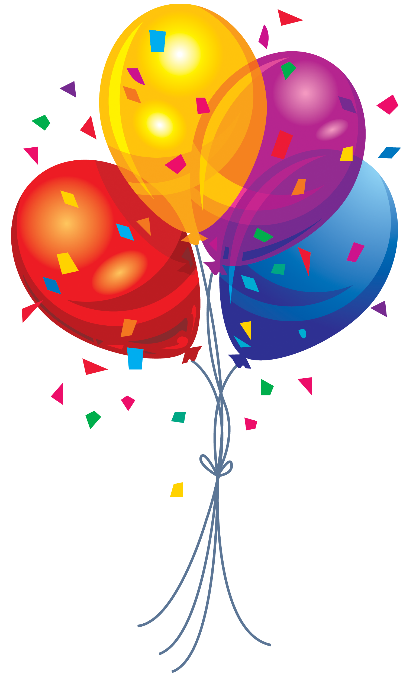 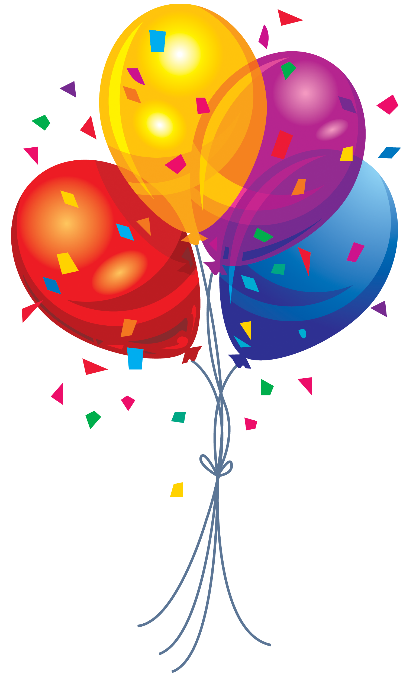 Название праздника
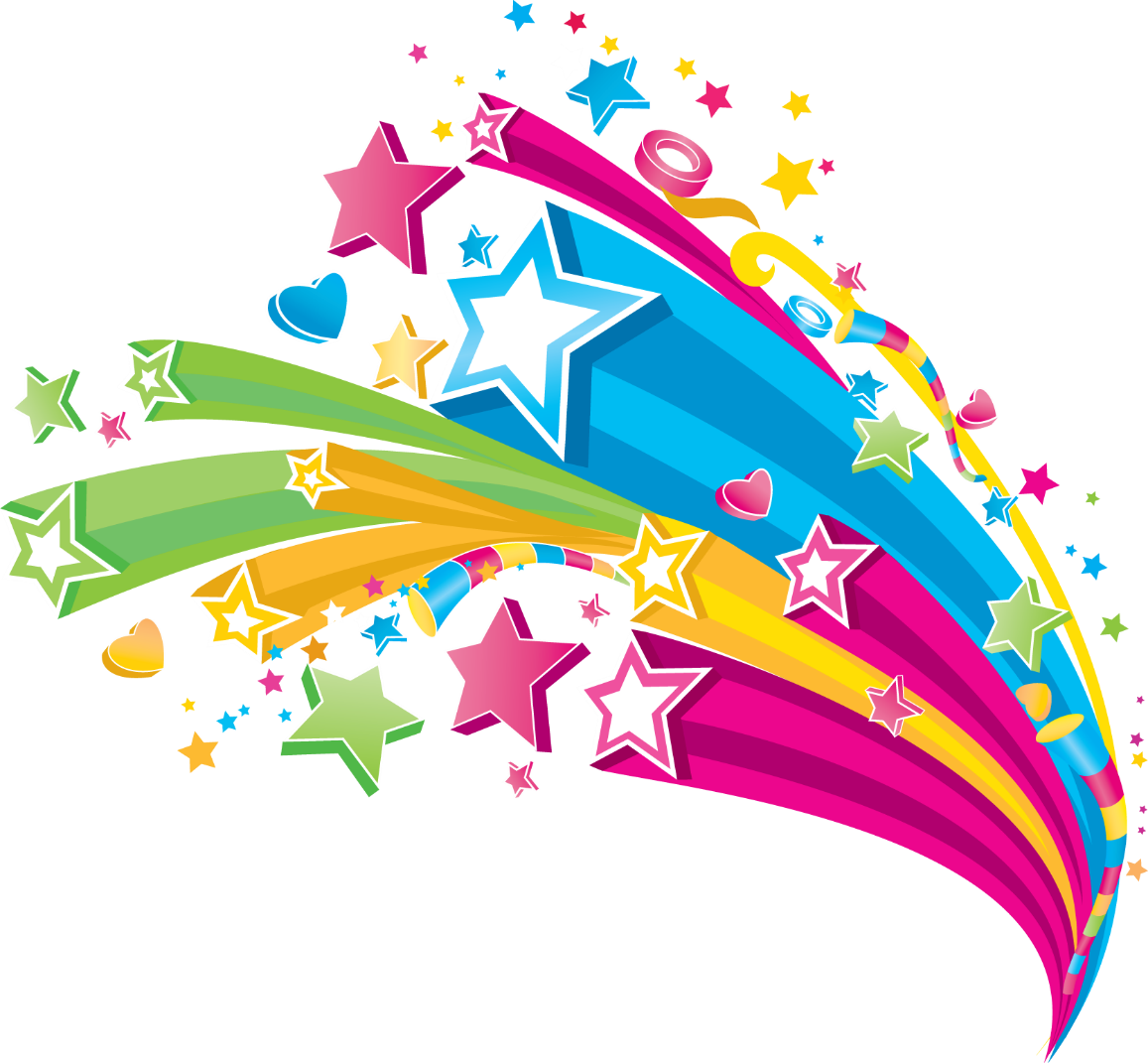 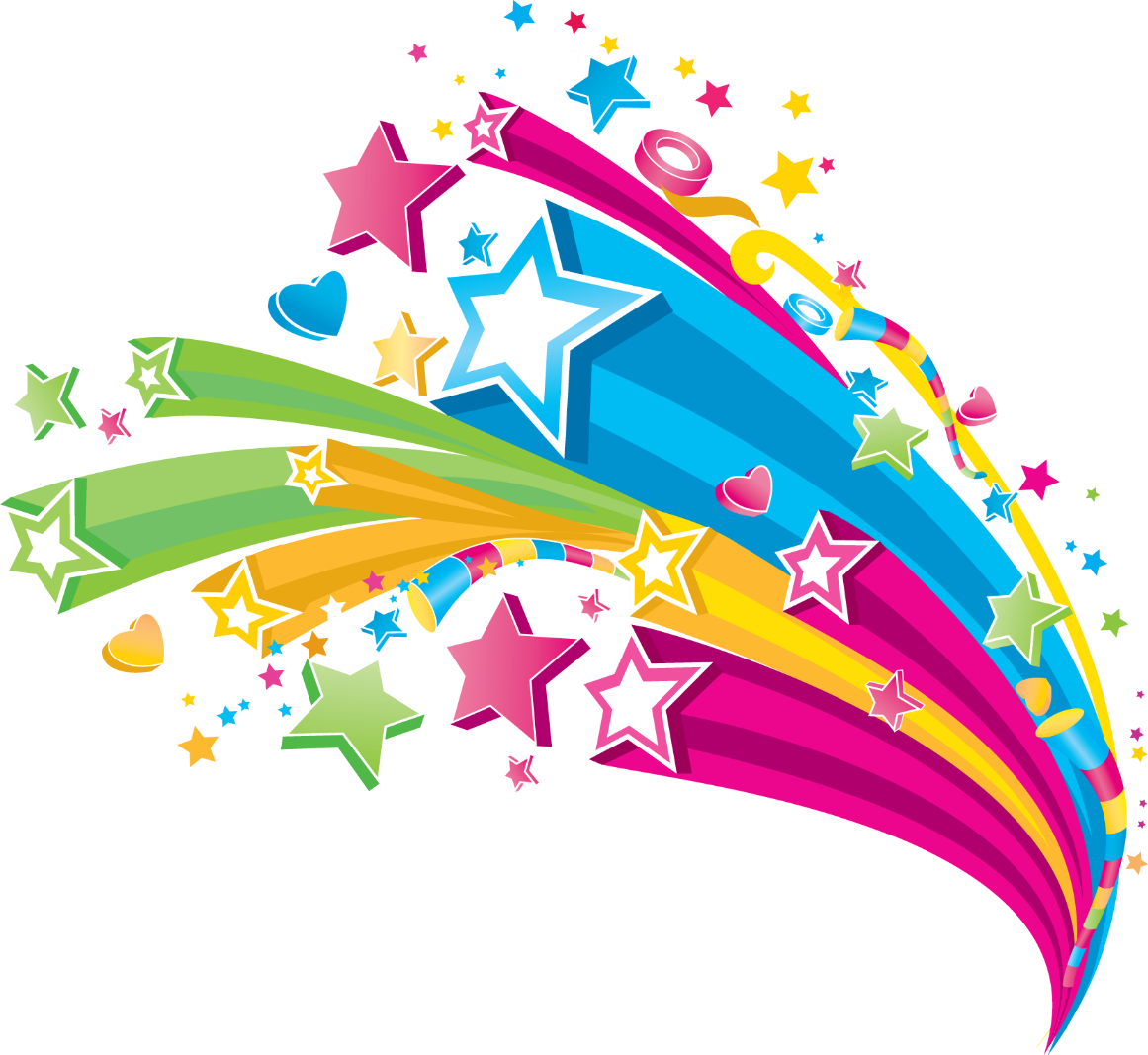 Описание
Дата
Время